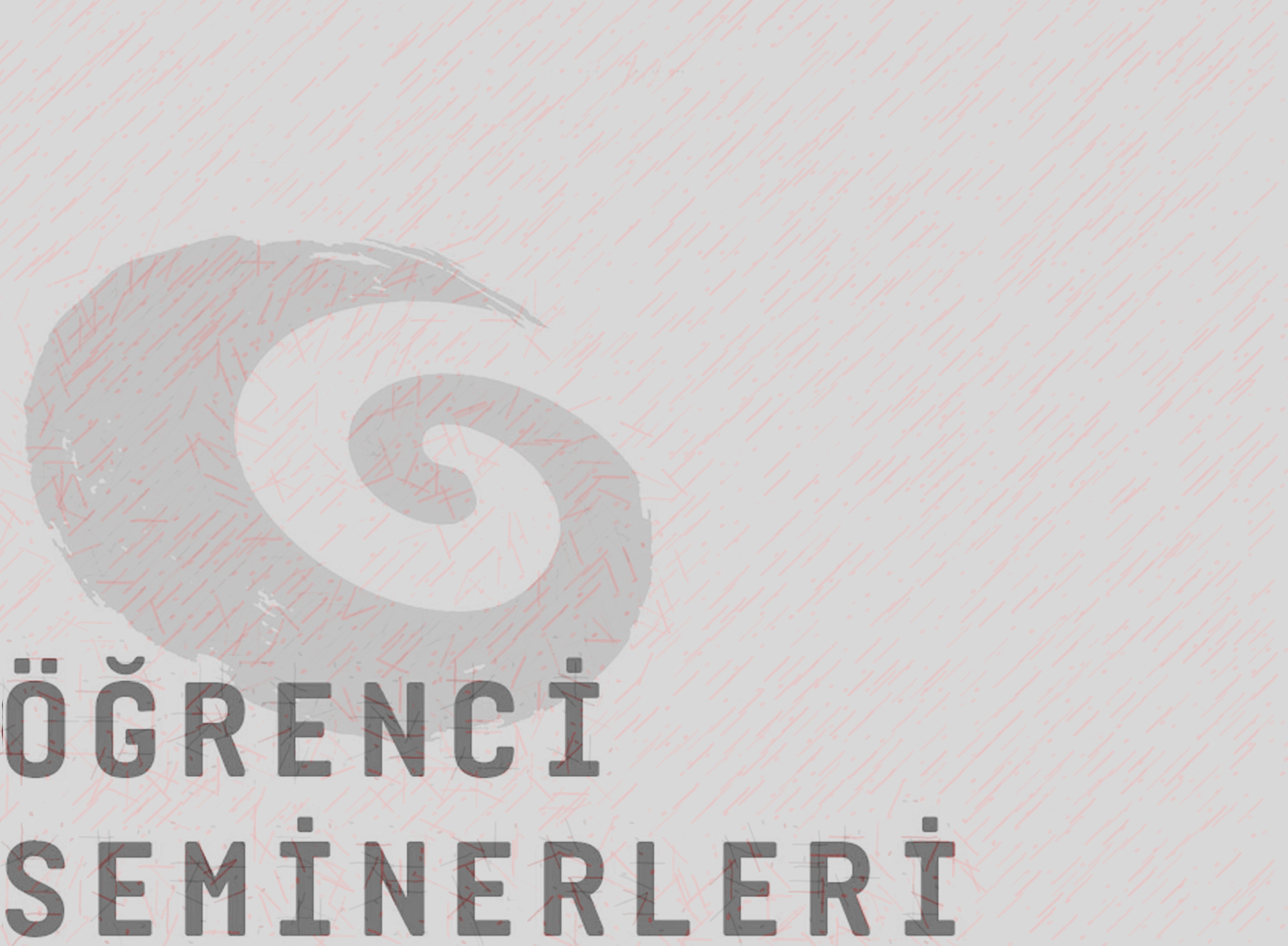 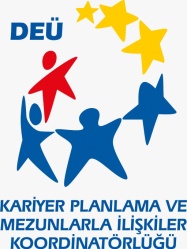 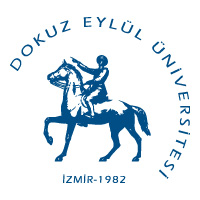 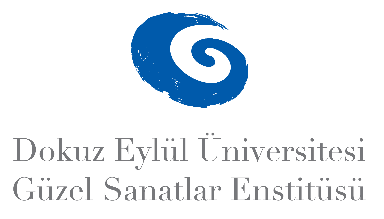 2024-2025 GÜZ YARIYILI LİSANSÜSTÜ 
ÖĞRENCİ SEMİNERLERİ
FOTOĞRAF ANASANAT DALI
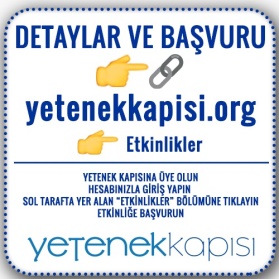 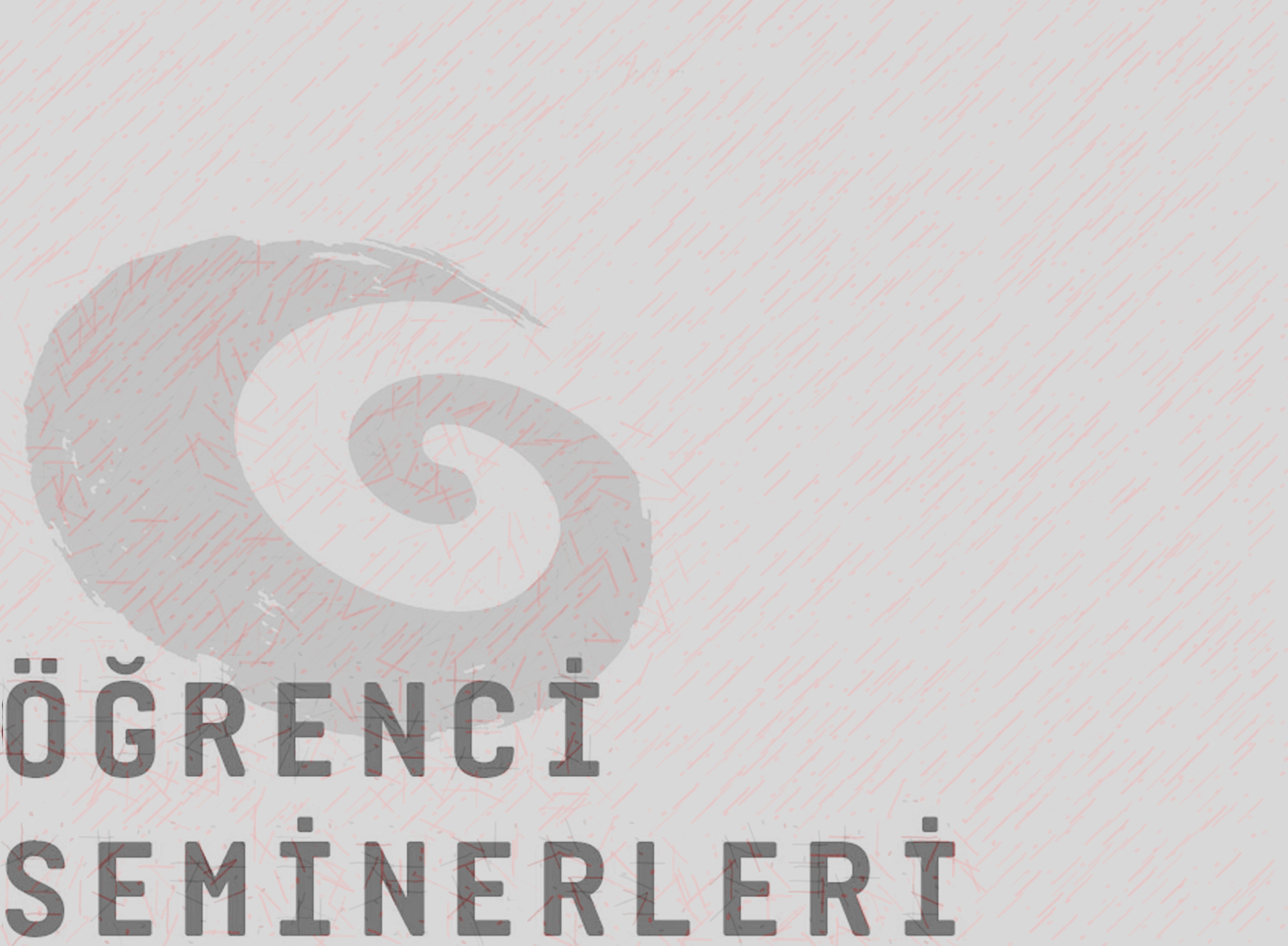 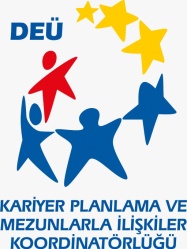 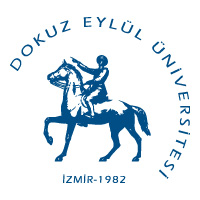 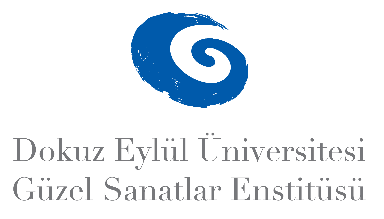 2024-2025 GÜZ YARIYILI LİSANSÜSTÜ ÖĞRENCİ SEMİNERLERİ
FOTOĞRAF ANASANAT DALI
Hatice ÖKTEM KILIÇARSLAN 
Türk Fotoğrafında Kadına Bakış
Tarih: 26. 12. 2024 
Saat:10:00
Yer: GSF Binası Derslik 10
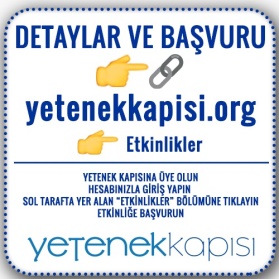 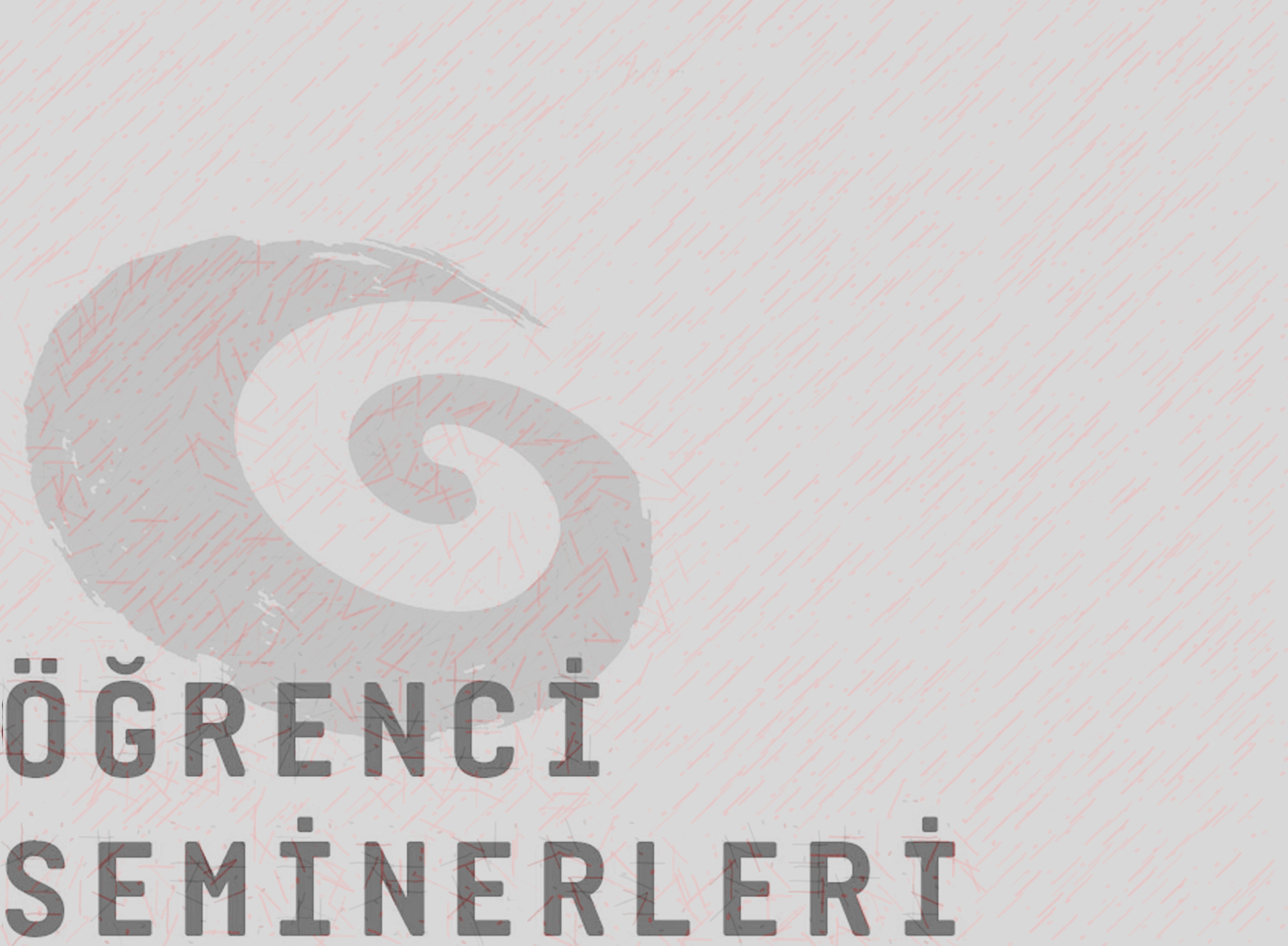 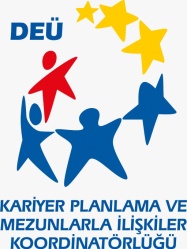 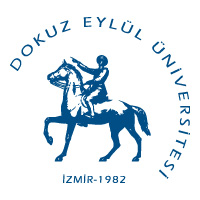 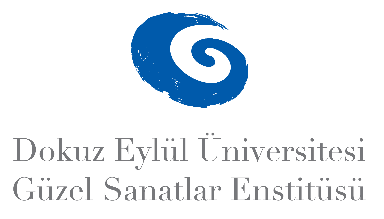 2024-2025 GÜZ YARIYILI LİSANSÜSTÜ ÖĞRENCİ SEMİNERLERİ
FOTOĞRAF ANASANAT DALI
Dilanur YILDIRIM 
Hafıza Mekanı Bağlamında Dark Turizm ve Fotoğraf Estetiği
Tarih: 26. 12. 2024 
Saat:10:30
Yer: GSF Binası Derslik 10
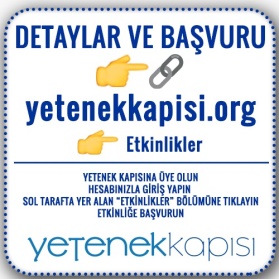